Право человека на семью
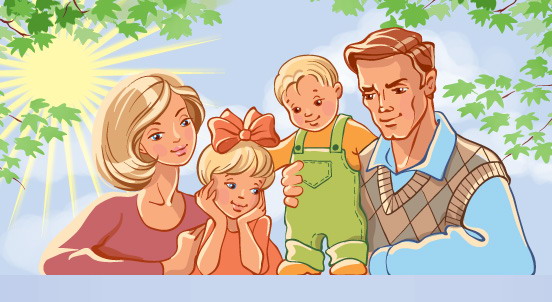 Мама для мамонтенка
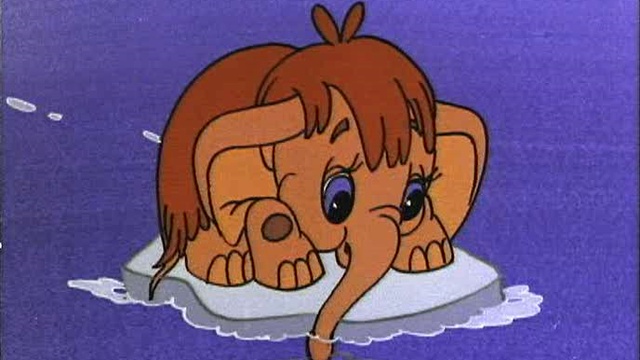 Семья- родной дом
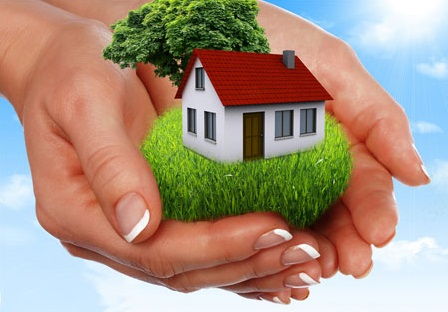 Семь-Я
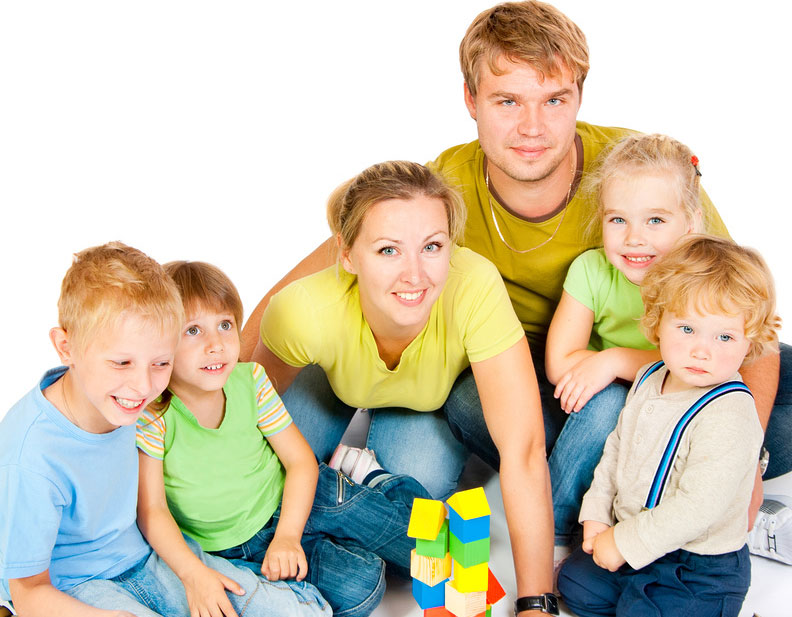 Белоснежка и семь гномов
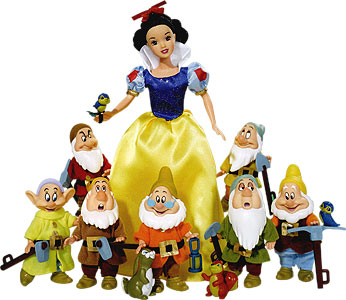 Красная шапочка
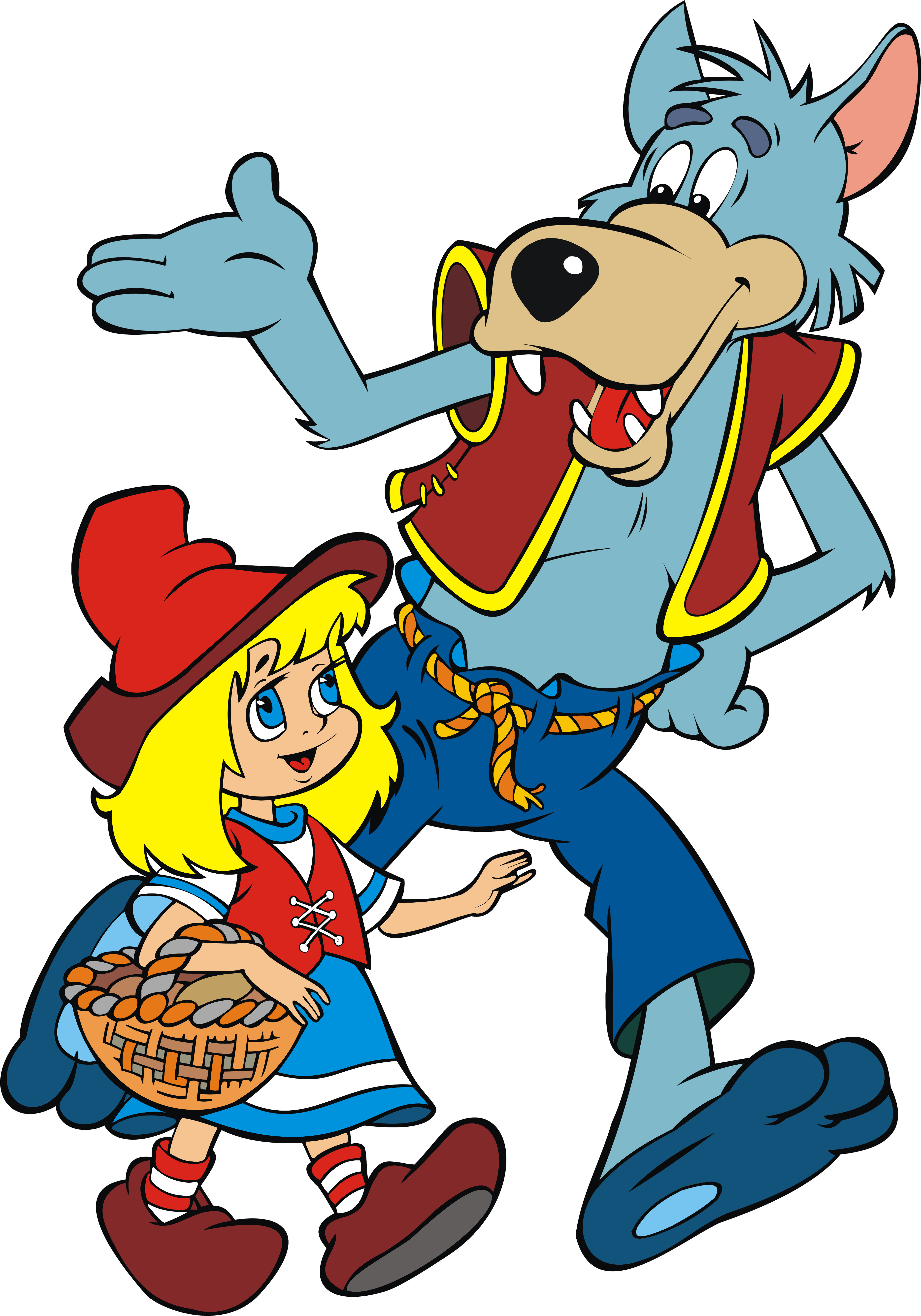 Золотой ключик
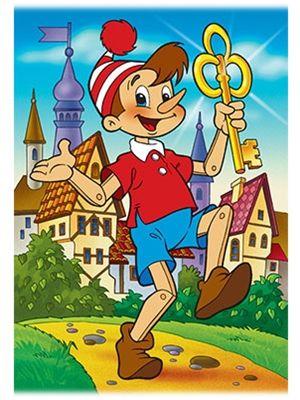 Три медведя
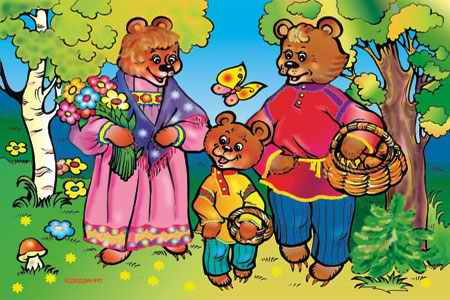 Права ребенка
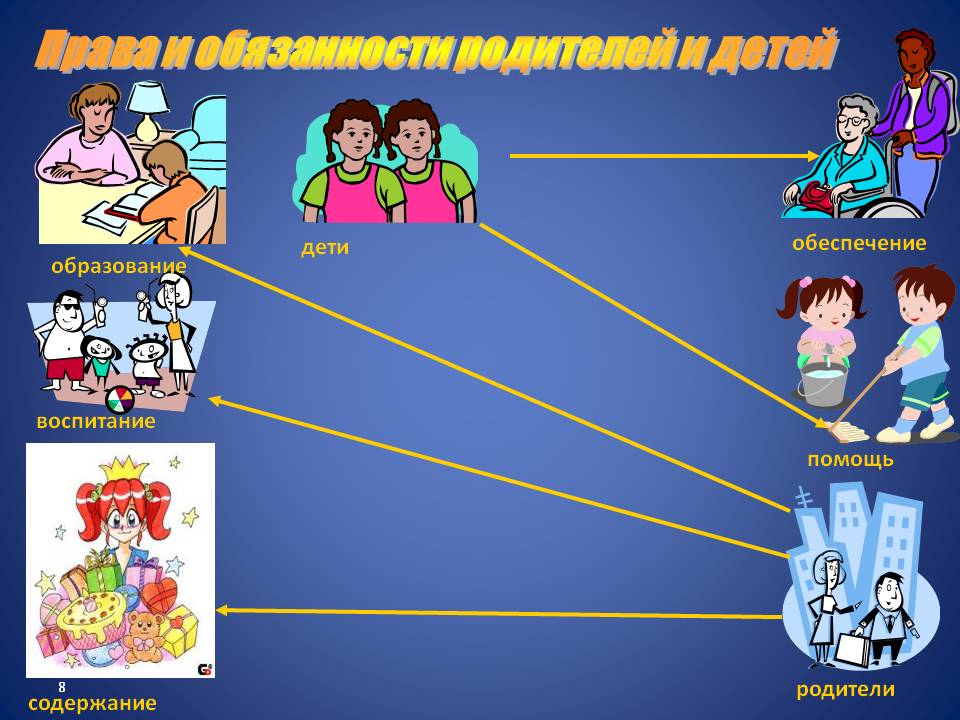 Права ребенка
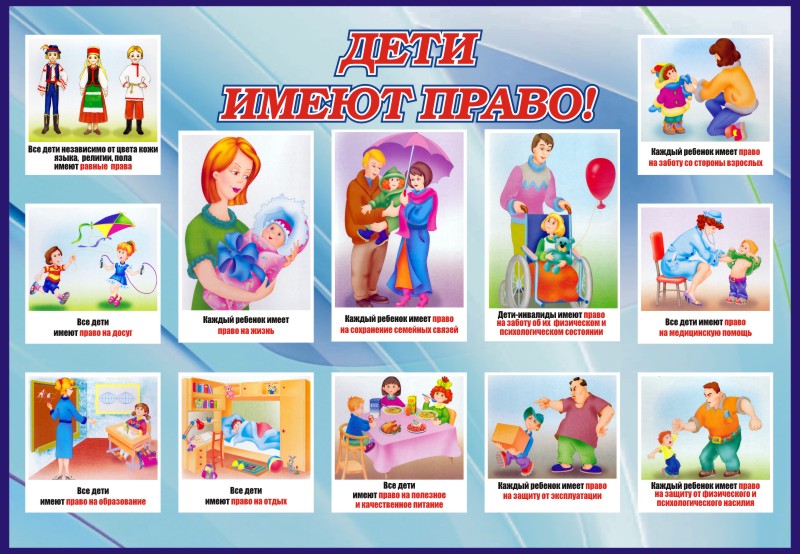 сказка “Кукушка”
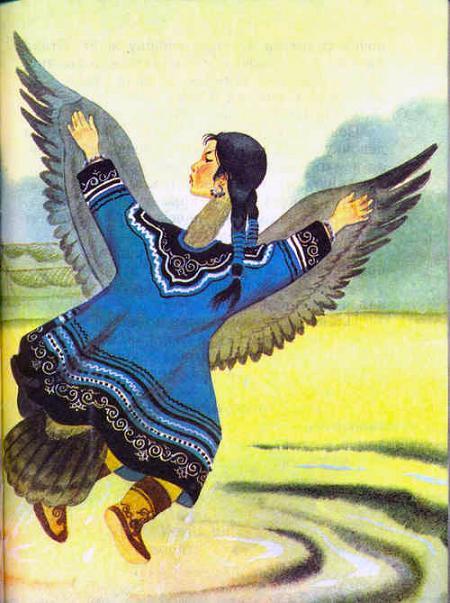